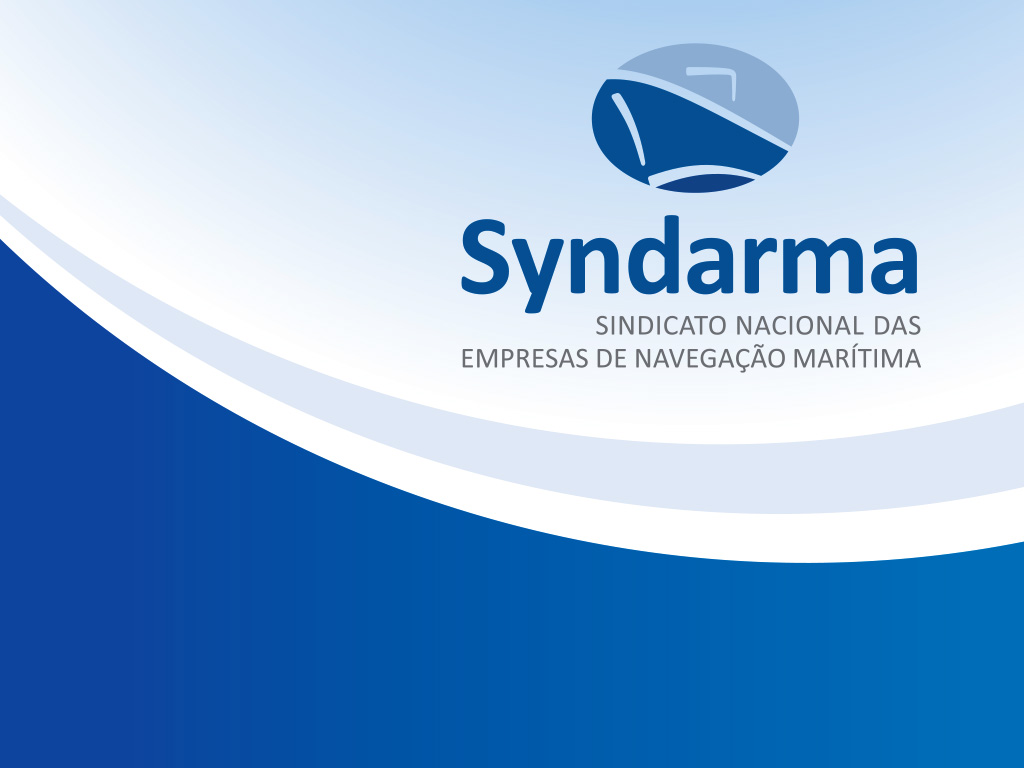 Brasil-Chile
Novembro / 2017
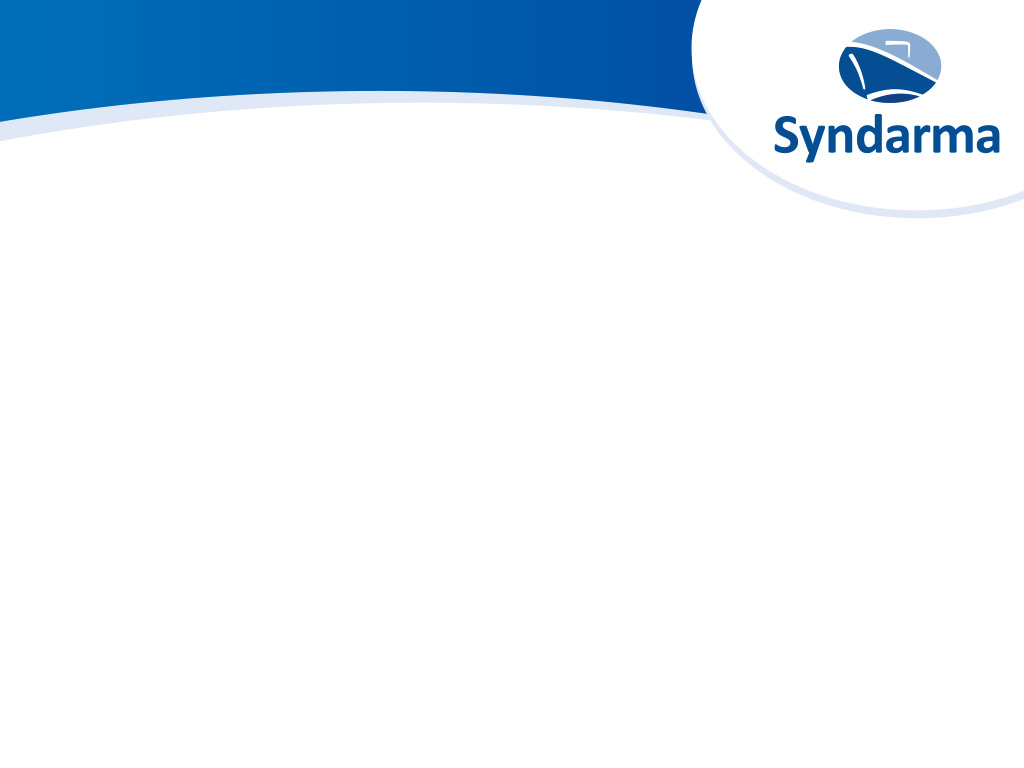 Sobre o Syndarma
Fundado em 5 de outubro de 1934, é a representação oficial da navegação marítima comercial do Brasil. 


 Atua de forma a conscientizar os diversos segmentos da sociedade sobre a importância da utilização dos navios de registro brasileiro. 

 Também alerta sobre a necessidade de expansão da frota mercante brasileira, a recuperação de sua posição no comércio exterior do País e participação na exploração das reservas de óleo e gás na costa brasileira.
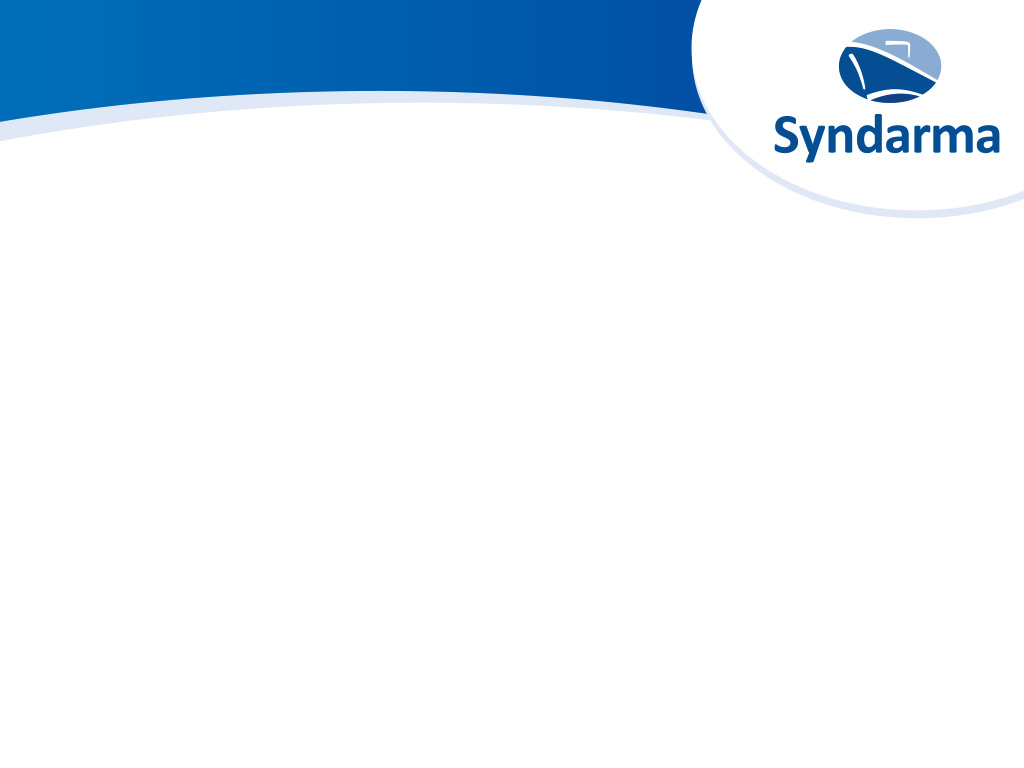 Sobre o Syndarma
Conta hoje com 45 empresas associadas, atuando nos segmentos de cabotagem, longo curso e apoio marítimo.

 As Empresas associadas disponibilizam ao mercado embarcações  próprias de bandeira brasileira no seguinte montante: 

	-  312 de apoio marítimo (TPB>100 e BHP>1.000); e 
	-   45 de longo curso/cabotagem (16 porta contêineres; 7 graneleiros/        	     multi propósito; 12 barcaças oceânicas e 10 químicos/gaseiros).

 O setor gera cerca de 17.000 empregos diretos (15.000 marítimos e 2.000 administrativos).
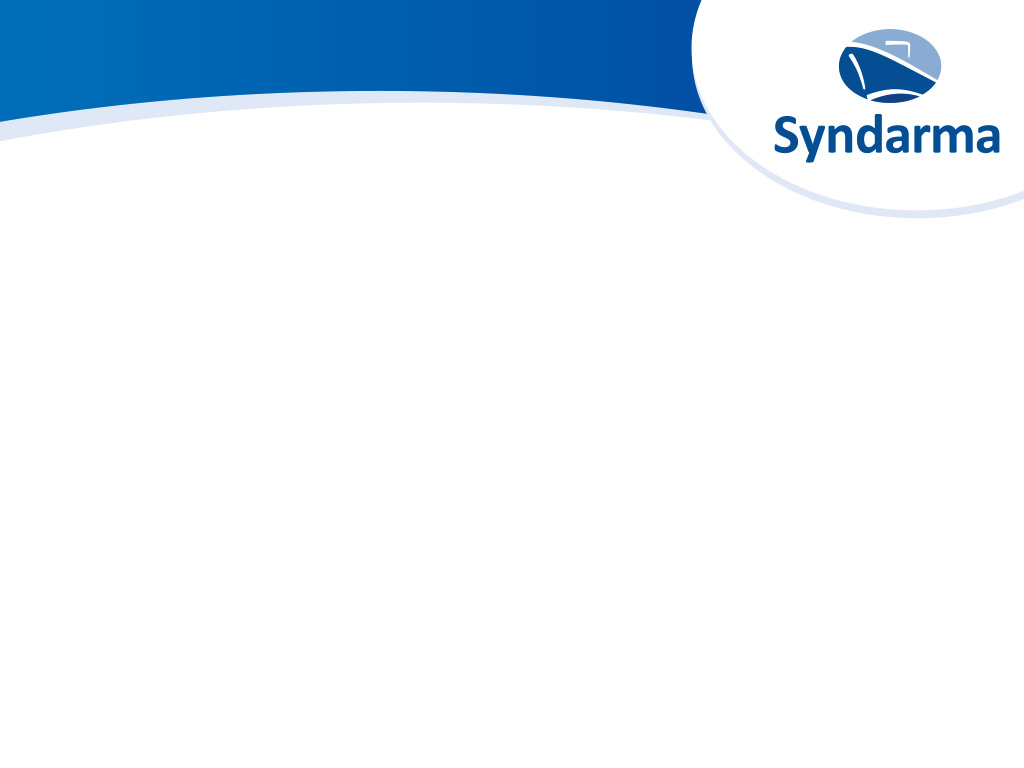 Acordo bilateral Brasil - Chile
Assinado em 25 de abril de 1974
 Entrou em vigor em 08 de janeiro de 1975

Objetivos

Impulsionar o intercâmbio comercial entre o Brasil e o Chile;

Fomentar o desenvolvimento das marinhas mercantes nacionais.
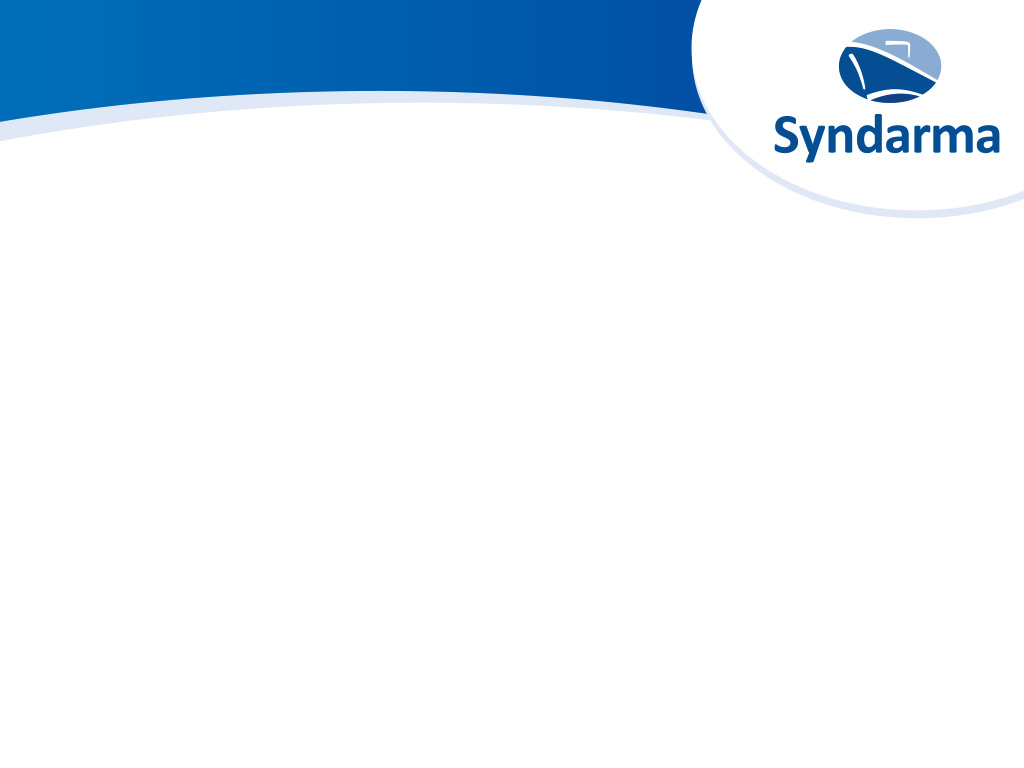 Considerações Importantes sobre nossa legislação da navegação e o Acordo
Lei 9.432/97
 Moderna e criada com olhares no mundo globalizado, característica importante na navegação.
 Não cria restrição a participação do capital estrangeiro nas EBN.
 Flexível exigindo investimento em embarcação própria, mas possibilitando contração de outras embarcações (dentro de regras definidas pela ANTAQ) para atender demandas não previstas, mas deixando o usuário assistido.

 Acordo
 Existência do mecanismo de “waiver”, que permite a participação de armadores de 3ª bandeira quando não houver disponibilidade das bandeiras nacionais (Brasil ou Chile).
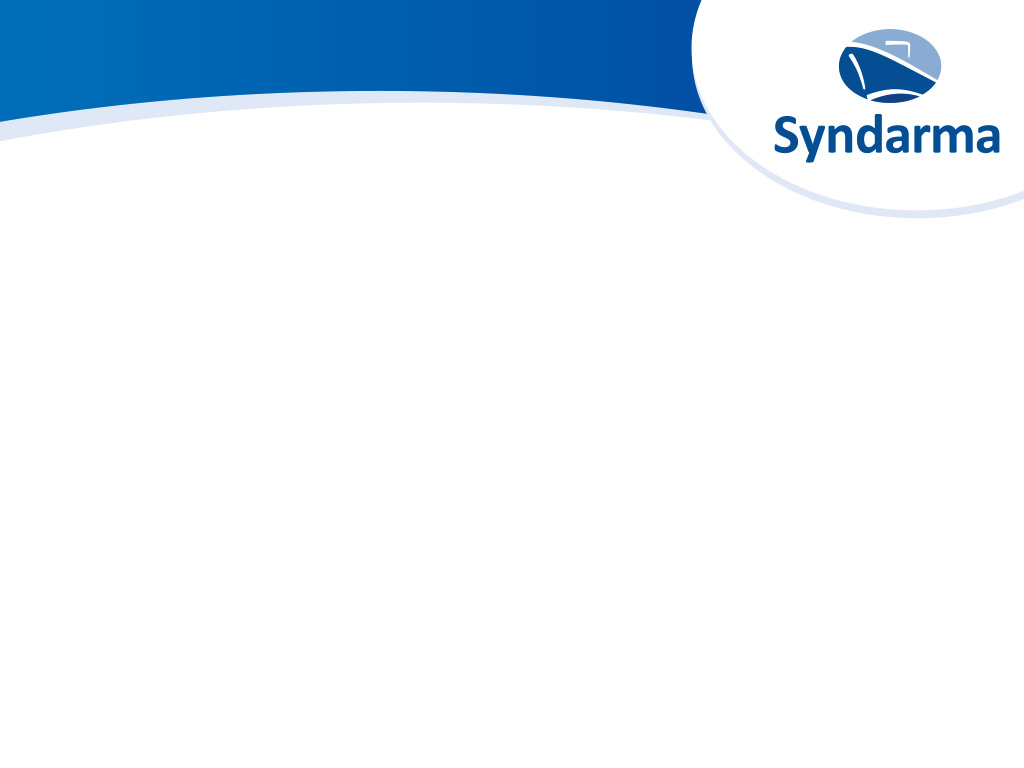 Tamanho dos Mercados
- Mercado do Chile é pequeno e altamente desbalanceado: 
 Exportação do Brasil: 37.000 TEU/Ano, concentrado em contêineres de 40 pés; aproximadamente 710 TEU/semana;
 Importação pelo Brasil: 22.000 TEU/Ano, concentrado em contêineres de 20 pés; aproximadamente 425 TEU/semana.
- Demais Mercados de Exportação:
 Costa Oeste América do Sul: 134.000 TEU/Ano (Chile + Peru + Equador + Costa Oeste Colômbia);
 Ásia: 900.000 TEU/Ano;
 Golfo + América Central: 400.000 TEU/Ano;
 EUA e Canadá (via Costa Leste): 340.000 TEU/Ano;
 Europa/Mediterrâneo/Oriente Médio: 1.050.000 TEU/Ano, e
 África: 170.000 TEU/Ano.
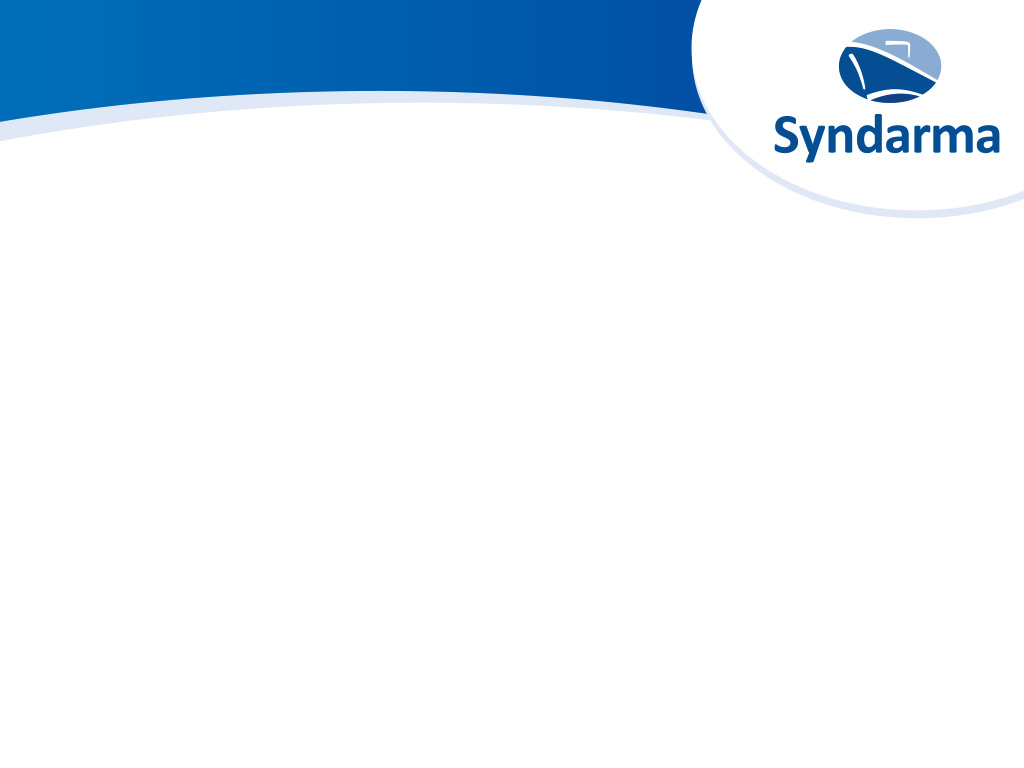 Serviço Regular, Dedicado, e com Frequência
O Mercado do Chile / Brasil / Chile de contêineres é atendido por 8 navios com capacidade média de 3.450 TEU, com guindaste de bordo;

 Escalas semanais e diretas nos principais portos, e portos “secundários” dos dois países, com transbordo quando necessário;

 Priorização de espaço para as cargas de/para o Chile;


Importante: Tempo de viagem (Transit time) curto via Estreito de Magalhães.
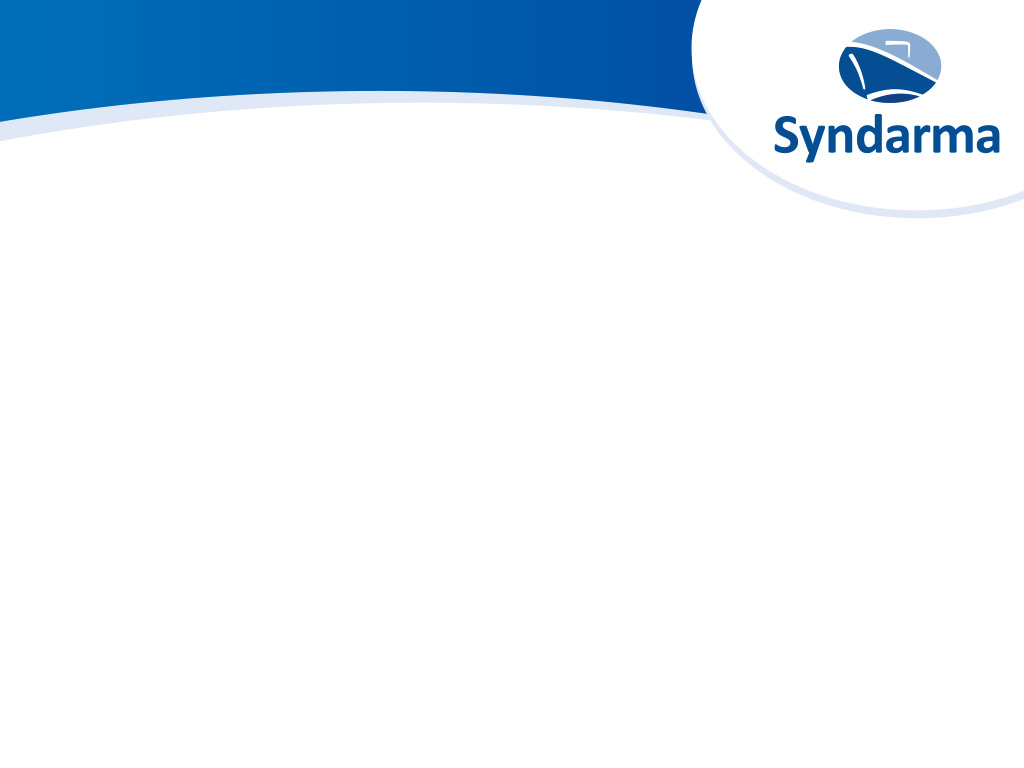 Importância do Serviço Regular
Navios adequados ao tamanho do mercado, e à característica dos portos escalados;

“Custo de Slot” (custo do espaço) alto quando comparados aos navios empregados nos grandes tráfegos (9000+ TEU de capacidade);

A alternativa ao serviço dedicado seria por transbordo via Canal do Panamá, sujeito à disponibilidade de espaço nos serviços até um porto “hub” no Caribe, e na segunda pernada, do Caribe até o Chile;

A dispersão da carga Brasil  Chile pode determinar o fim do serviço dedicado – a única alternativa do usuário será o uso de diversos armadores internacionais que utilizam o Canal do Panamá com transbordo, sem controle do usuário;

Mercado rodoviário, atualmente responsável por 18% do tráfego, não teria capacidade de absorção de todo o volume que necessita de transit-time curto.
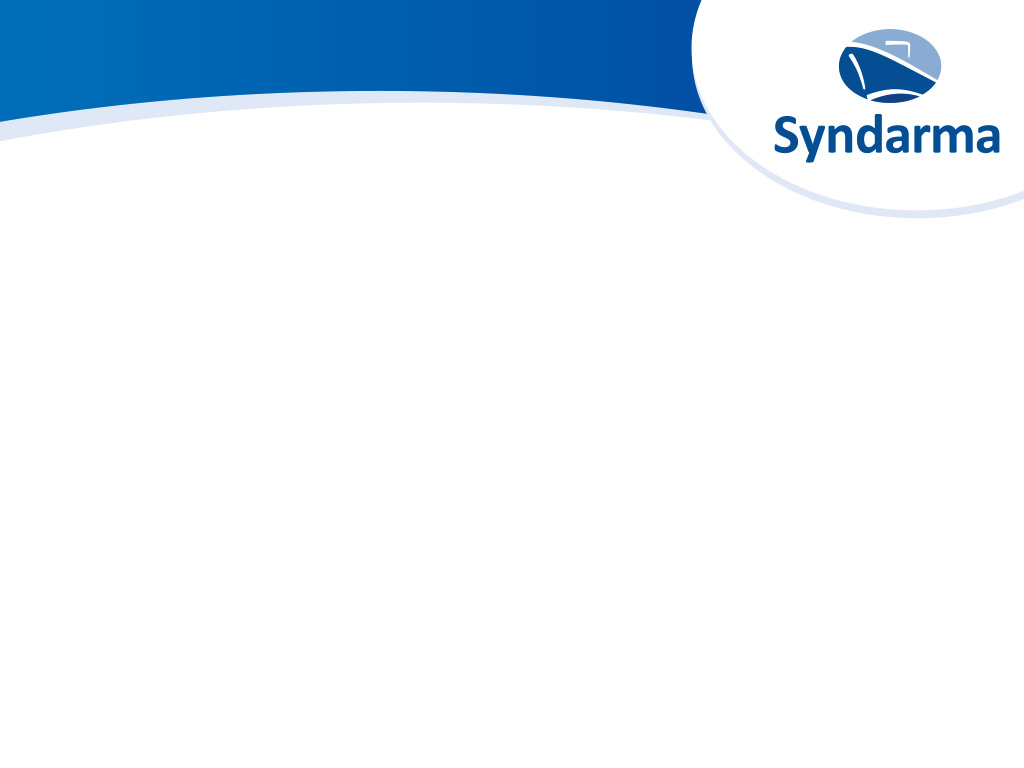 Justificativas para Manutenção do Acordo
É fundamental para a manutenção dos investimentos nas linhas regulares via Estreito de Magalhães, que garantem transit-time consideravelmente menor, e níveis de fretes competitivos;

Os serviços prestados têm demonstrado eficiência, regularidade, e frequência compatíveis com a evolução do comércio bilateral;

Continuidade do investimento no serviço dedicado, atendendo plenamente a grande maioria dos clientes do mercado;

Garantia de conexão marítima para todos os portos brasileiros pela navegação de cabotagem.
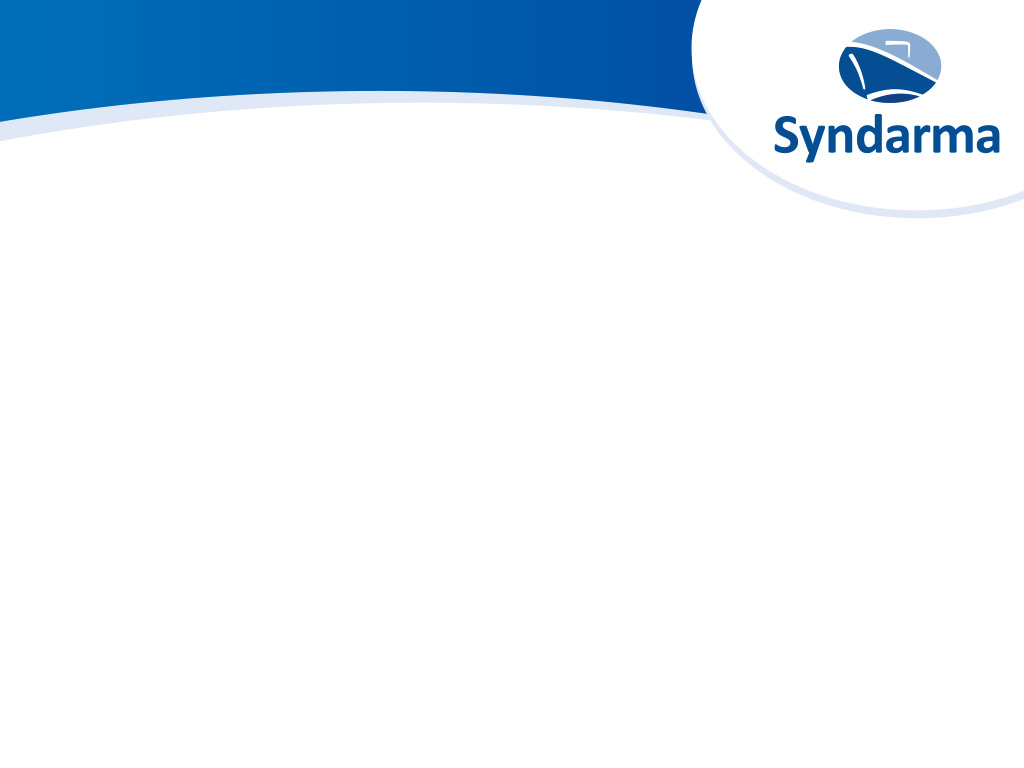 Consequências da Denúncia do Acordo
Diminuição ou extinção da oferta de navios dedicados a essa rota, prejudicando os usuários que dependem da regularidade do serviço, transit-time curto, e fretes competitivos;

Insegurança nos investimentos realizados pelas empresas de navegação Chilenas e Brasileiras, ainda não amortizados;

Cargas do Acordo passarão a disputar espaço para embarque em outros trades (tráfegos);

Insegurança jurídica.
Obrigado.
Bruno Lima Rocha
Presidente
syndarma@syndarma.org.br
(21) 3232-5600
Rua Visconde de Inhaúma, 134 - Grupo 1005 • Centro - Rio de Janeiro/RJ • Brasil
CEP: 20091-901 • Tel: (21) 3232.5600 • Fax: (21) 3232.5619
e-mail : syndarma@syndarma.org.br • www.syndarma.org.br